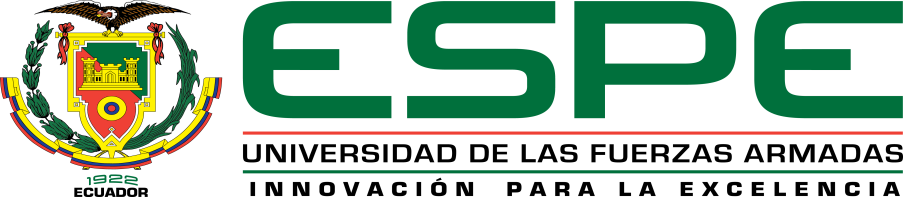 TESIS DE GRADO PREVIO A LA OBTENCIÓN DEL TÍTULO DE LICENCIADO EN CIENCIAS DE LA ACTIVIDAD FÍSICA, DEPORTES Y RECREACIÓN
TEMA:


INCIDENCIA DEL TIEMPO LIBRE EN EL PESO DE LOS ESTUDIANTES DE 12 A 14 AÑOS DEL COLEGIO NACIONAL GENERAL PÍNTAG, DEL CANTÓN QUITO, AÑO LECTIVO 2013 – 2014, PROPUESTA ALTERNATIVA.


DIRECTORA DE TESIS:   Msc. Lorena Sandoval
CODIRECTOR DE TESIS: Dr. Enrique Chávez
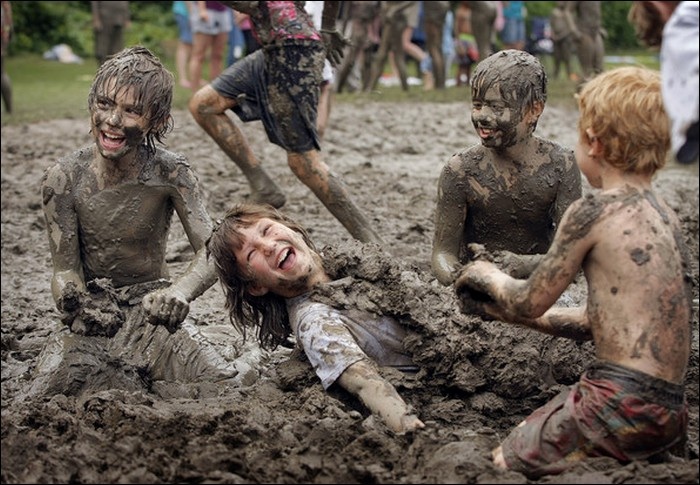 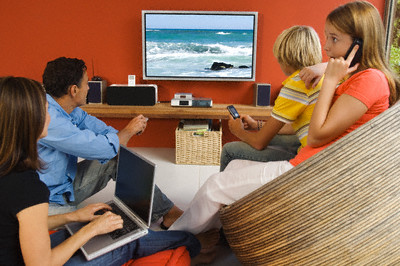 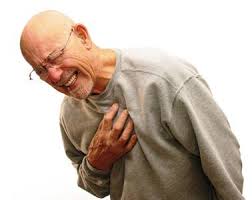 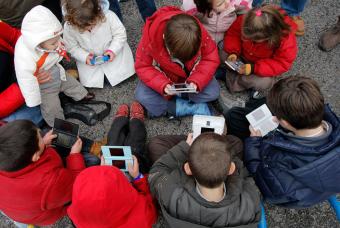 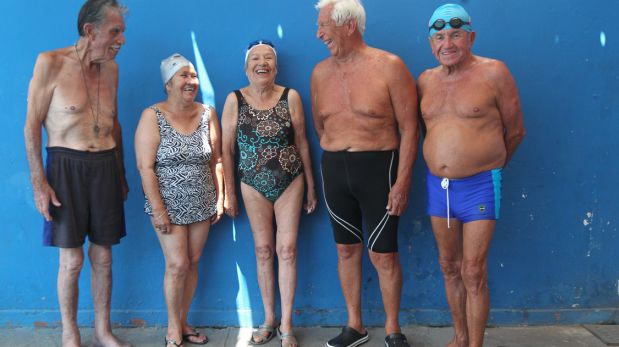 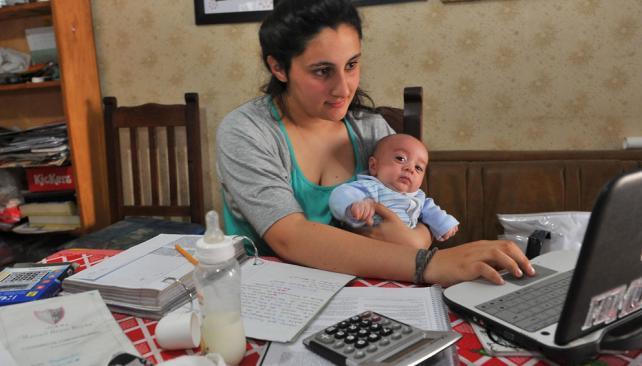 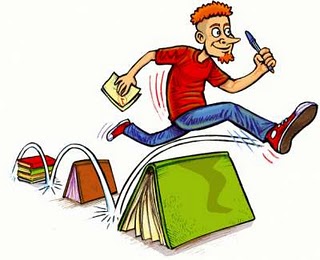 INDICADORES
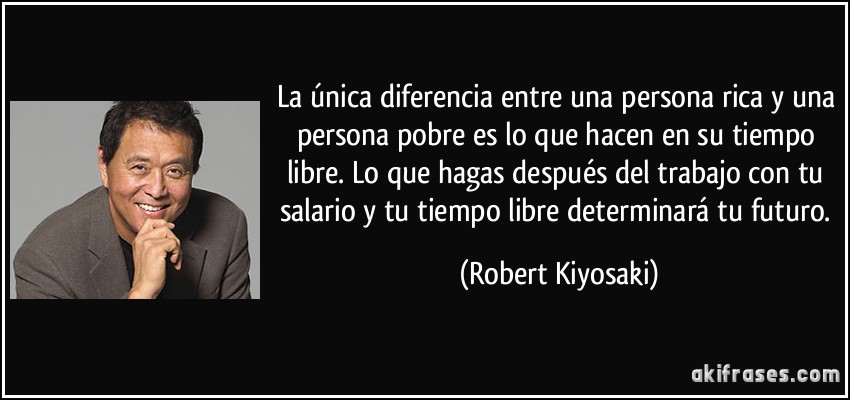 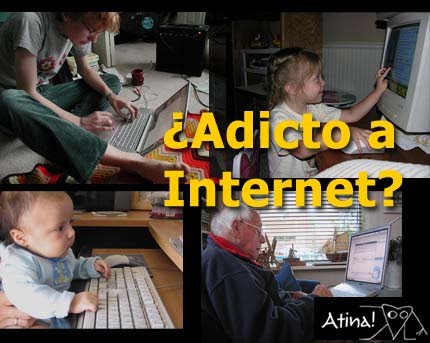 Introducción
El adecuado uso del tiempo libre destinado para actividades fuera de la cotidianidad es muy importante pues incide directamente en los estilos de vida a los que se adapta la persona y acostumbra llevar.  

Sin embargo la poca o nula educación sobre esta materia hace que las personas  no disfruten al máximo del tiempo libre.
(p. 125).  Castro, (2002).
Por lo tanto el tiempo libre en un estudiante si no es bien empleado incide directamente en el peso corporal.
ACTUALIDAD
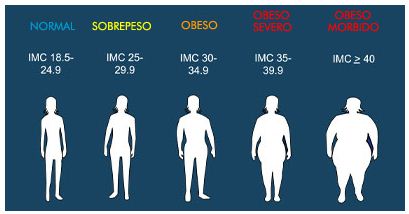 Por ende la presente investigación pretende estudiar la incidencia del tiempo libre en el peso  de los estudiantes.









Marx
CAPITULO I
PROBLEMA DE INVESTIGACIÓN
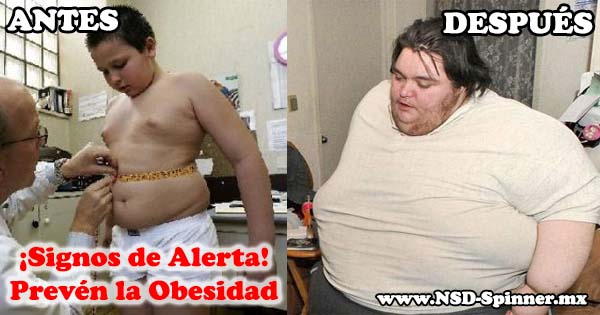 Mala utilización del tiempo libre. 
Estudiantes con peso fuera de lo normal.
Provocando sobrepeso y obesidad.
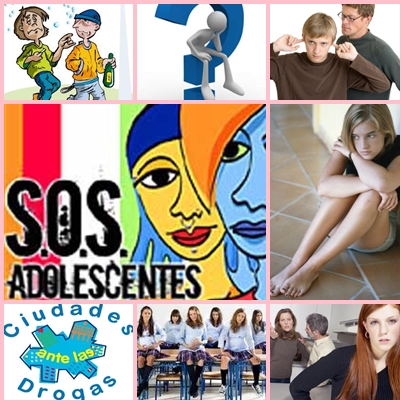 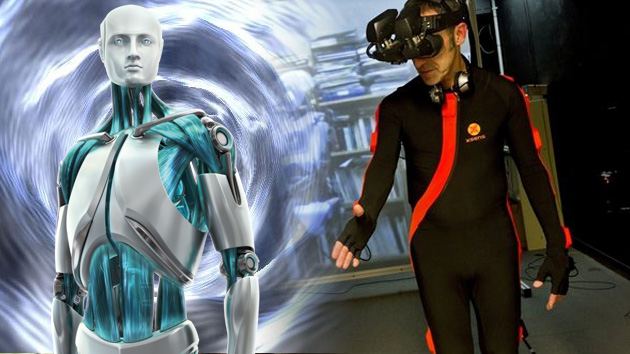 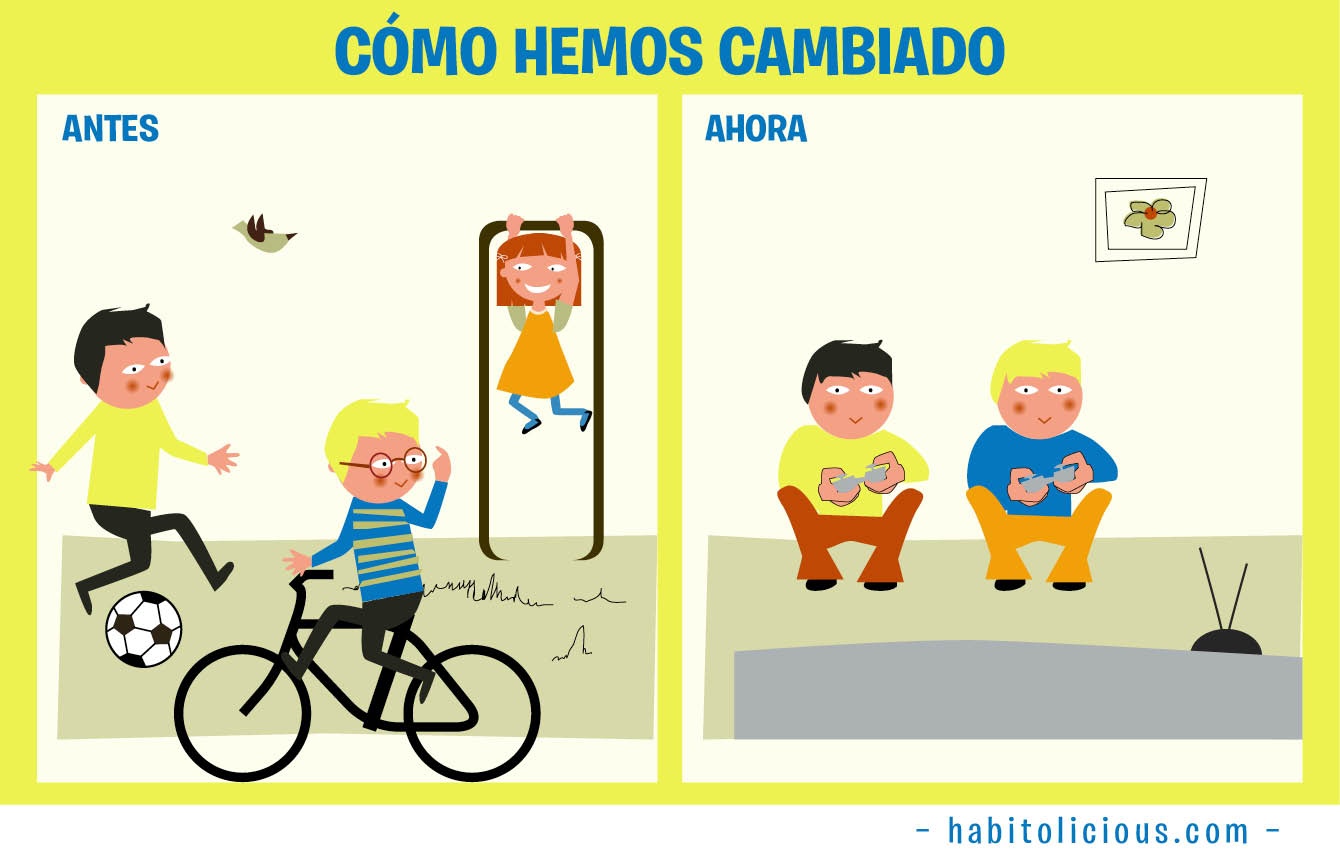 DELIMITACIÓN DEL PROBLEMA
CAMPO: Salud
AREA: Estilos de Vida
ASPECTO: La incidencia del tiempo libre en el peso de los estudiantes.
Delimitación espacial: El presente estudio se desarrollará en el Colegio Nacional General Píntag del Cantón Quito. 
Delimitación temporal: Se regirá de acuerdo al año lectivo 2013-2014. 
Unidades de observación: Estudiantes, docentes, padres de familia.
JUSTIFICACIÓN E IMPORTANCIA.
El Colegio Nacional General Píntag posee un gran número entre sus estudiantes de peso elevado, lo que se evidencia que en su gran mayoría realizan actividades pasivas, dejando de lado la oportunidad de disfrutar de espacios propios que proporciona la ubicación geográfica de la misma.
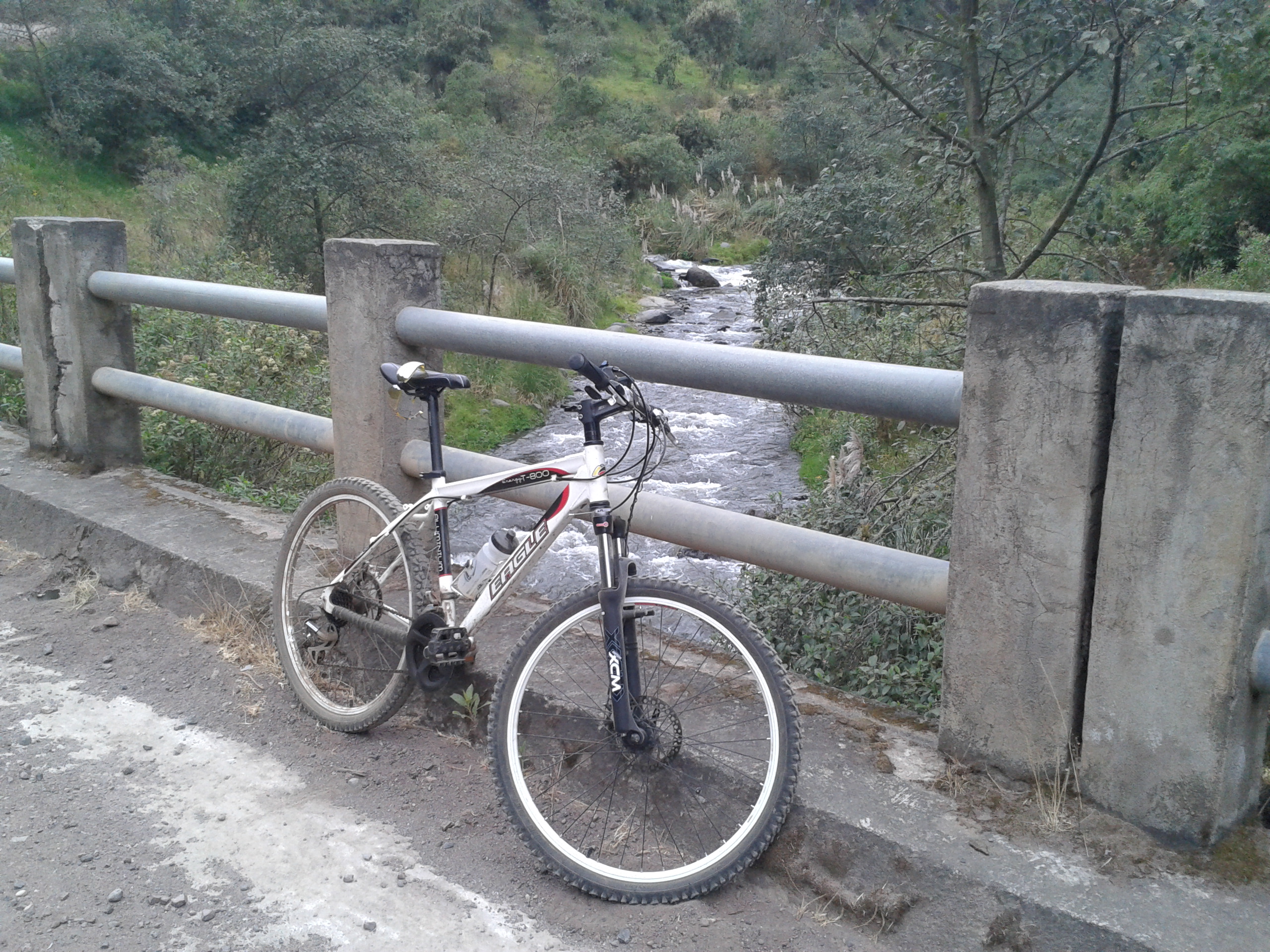 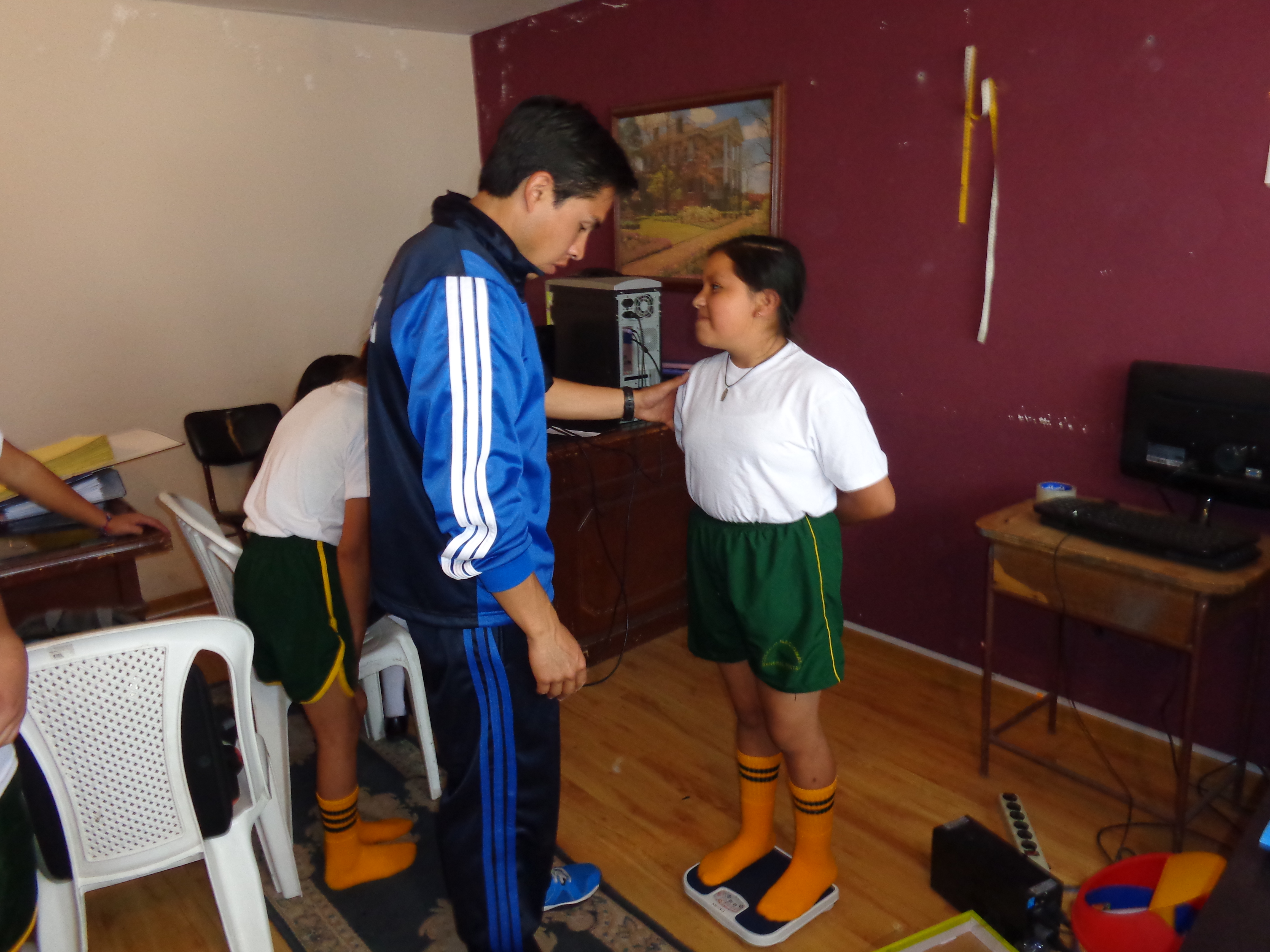 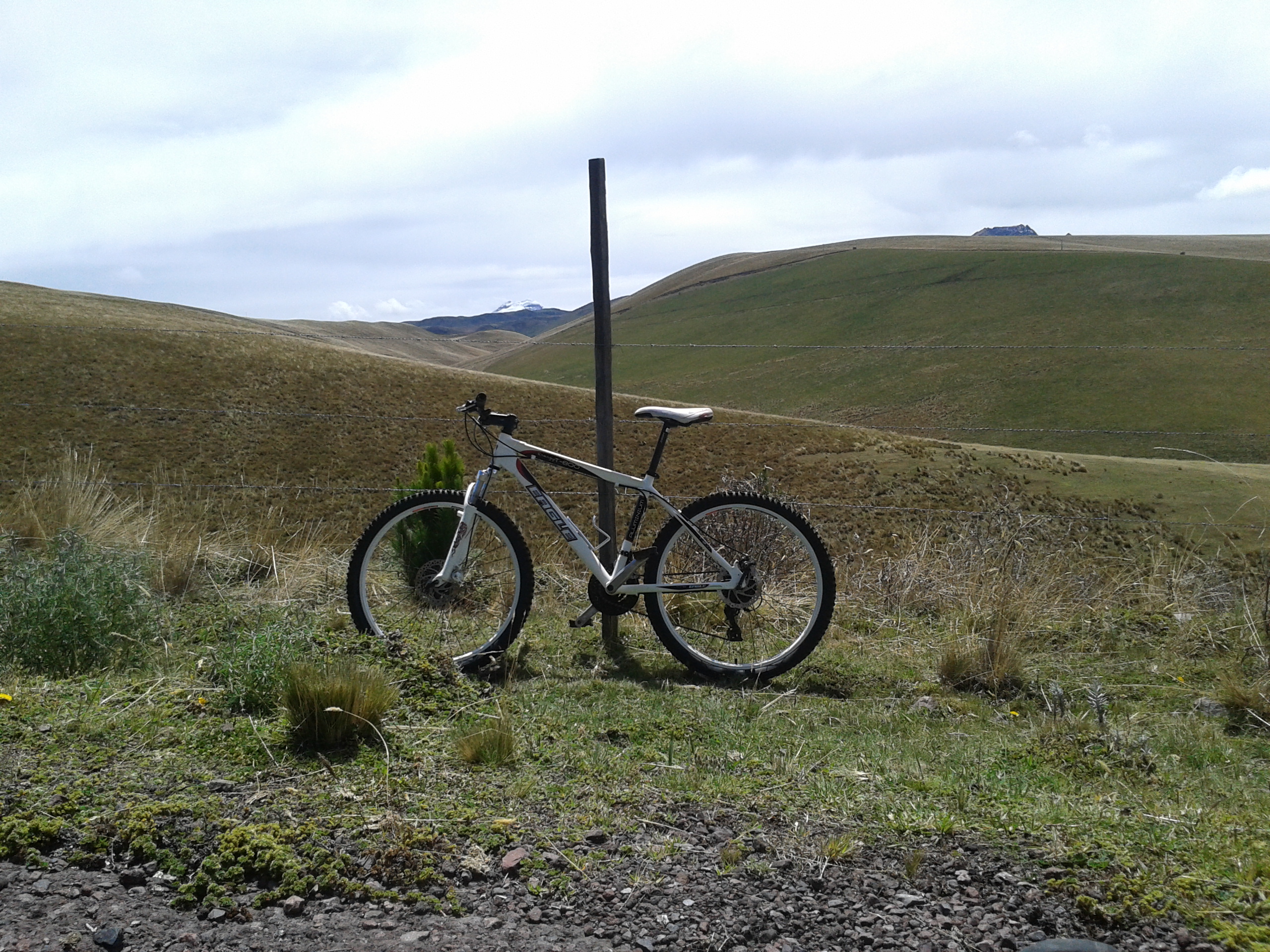 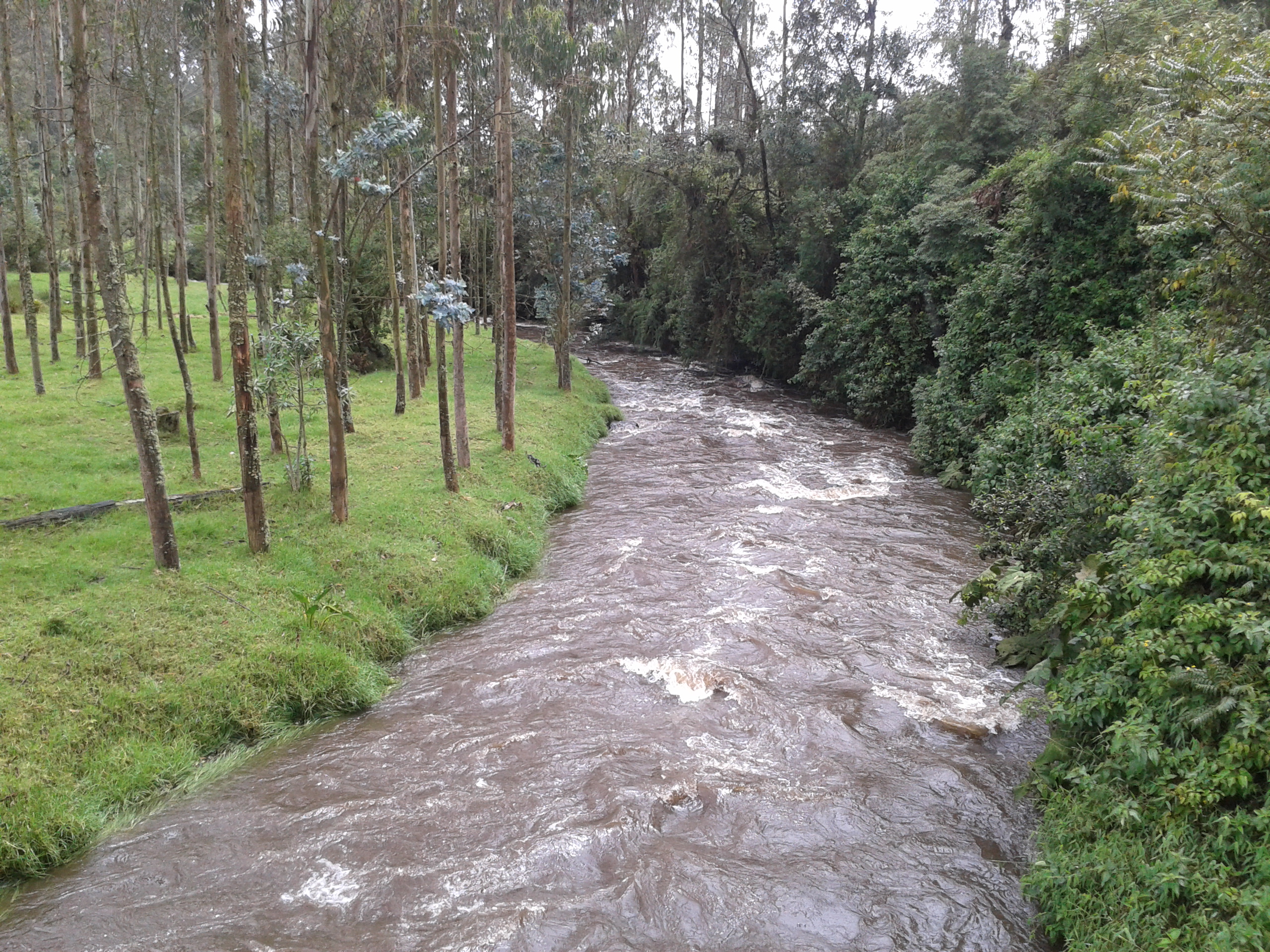 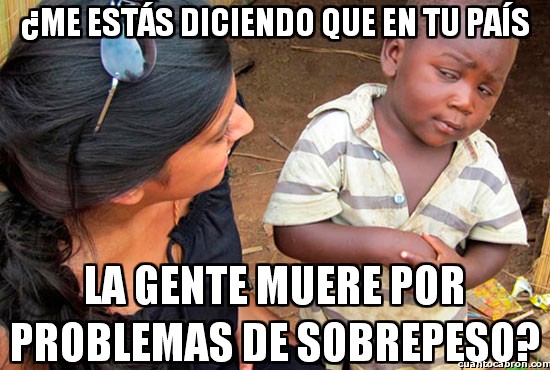 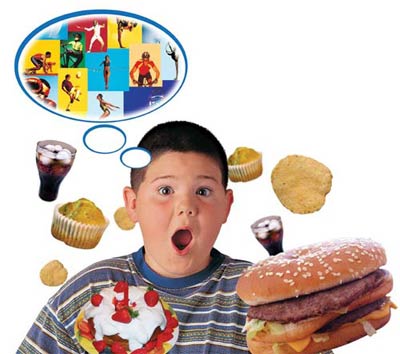 OBJETIVOS
OBJETIVO GENERAL
Determinar la incidencia del tiempo libre en el peso de los estudiantes .
OBJETIVOS ESPECÍFICOS 
Evaluar las actividades que realizan los estudiantes en el tiempo libre, dinámicas y pasivas.
Determinar el IMC de los estudiantes de 12 a 14 años del Colegio Nacional General Píntag 
Correlacionar el Tiempo Libre con el IMC
Realizar una guía para mejorar la utilización del tiempo libre en los estudiantes de 12 a 14 años del Colegio Nacional General Píntag, del Cantón Quito, que incidan sobre el peso.
VARIABLE INDEPENDIENTE: Tiempo libre
CONCEPTUALIZACIÓN
DIMENSIONES
El  tiempo  verdaderamente libre  está constituido por  aquellos  momentos (tiempo) de  nuestras  vidas  en los  que, después  de satisfacer  todas nuestras  obligaciones laborales o estudiantiles,  así   como  las necesidades básicas,  sociales  y  civiles principalmente;  en  este espacio denominado como  libre  nos  disponemos  a  realizar la  actividad que  elegimos.  En  este  caso,  es  indispensable que la  libertad  predomine por  sobre las necesidades inmediatas.
      (Lupe  Aguilar y Oscar Incarbone, 2005)
INDICADORES
Dinámicas
 
 
 
Pasivas
ITEMS BÁSICOS
Deportes
Actividades dentro y fuera de la casa.
Actividades vinculadas con el uso de la tecnología.
Cuestionario
TÉCNICAS E INSTRUMENTOS
Encuestas
Cuestionario
VARIABLE DEPENDIENTE: Peso Corporal
CONCEPTUALIZACIÓN
DIMENSIONES
El peso es un indicador global de masa corporal, fácil de obtener. Es especialmente útil en los niños cuando se ha seguido su desarrollo. Debe evaluarse con el sujeto   sin ropa o con ropa interior, y emplear balanzas calibradas con una precisión mínima de 0.5 kg. 
Ortega (2000)
INDICADORES
Peso ideal
 
 
Sobrepeso
 
 
 
 
obesidad
ITEMS BÁSICOS
Falta de actividad física
Talla
 
 
Peso
TÉCNICAS E INSTRUMENTOS
Índice de Masa 
 
 
Corporal IMC
CAPITULO II
MARCO TEÓRICO
El peso es un indicador global de masa corporal. 
Ortega (2000) (Pág. 117)
DEFINICIÓN DE PESO
La falta de ejercicio tiene una vital importancia en el desarrollo, evolución y perpetuación del exceso de peso en la adolescencia.  La inactividad física no solo tiene una gran importancia en el desarrollo del exceso de peso, si no que influye bastante en el desarrollo posterior de enfermedades crónicas como enfermedades cardíacas.
Mala alimentación 
 Ayela (s.f.) (Pág. 15)
EXCESO DE PESO EN ADOLESCENTES
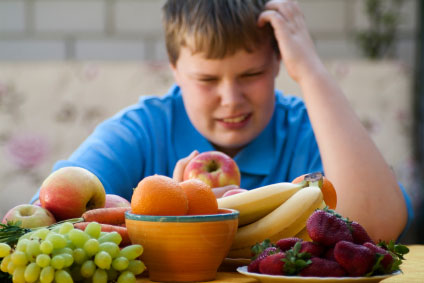 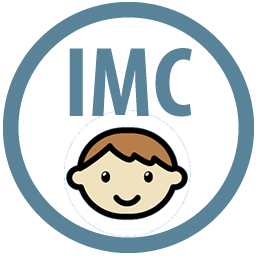 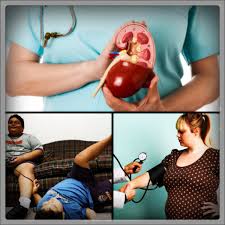 La obesidad puede prevenirse y en este sentido somos, como adultos  absolutamente responsables de que los niños de hoy no sean obesos en el futuro.
 Mariana C. Porti (2006)
PREVENCION
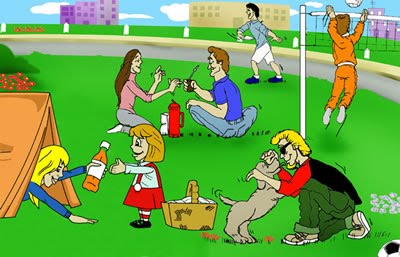 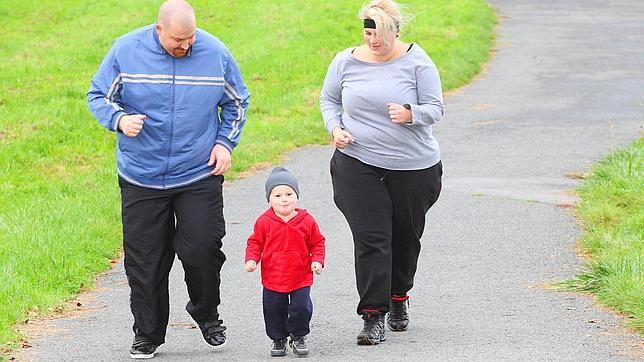 Promover la actividad física
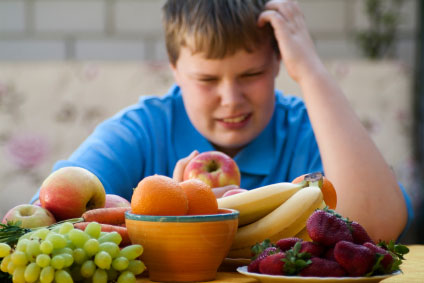 Limitar las horas
frente al televisor o la computadora
DEFINICIÓN DEL TIEMPO LIBRE
El tiempo libre es aquel que está a disposición del individuo fuera de sus inexcusables necesidades profesionales, sociales y familiares. 
Martínez (1995)
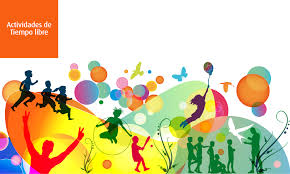 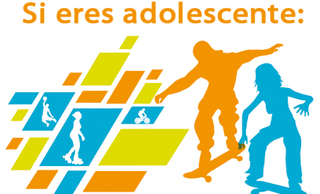 El tiempo libre debería ser un fomentador de salud física y psíquica.


El mejor revitalizador de la salud física es la recreación, deportes, ejercicios.
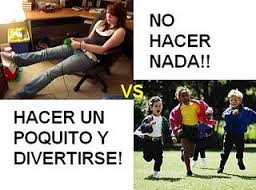 CAPITULO III
FORMULACIÓN DE HIPÓTESIS
HIPÓTESIS DE TRABAJO
HI: El tiempo libre contribuye en aumentar el peso de los estudiantes de 12 a 14 años del Colegio Nacional General Píntag, año lectivo 2013- 2014
HIPÓTESIS NULA
Ho. El tiempo libre no contribuye en aumentar el peso de los estudiantes de 12 a 14 años del Colegio Nacional General Píntag, año lectivo 2013- 2014
CAPITULO IV
METODOLOGÍA DE LA INVESTIGACIÓN
Enfoque de la Investigación
Enfoque cualitativo – cuantitativo en cuanto se realiza los análisis de los gráficos de tabulación, análisis de resultados, interpretación, y la solución mediante una propuesta de investigación. 

Se utilizó el cuestionario como instrumento de la encuesta.

El IMC como instrumento de medición.
Modalidad Básica de la Investigación
De Campo
Esta modalidad de investigación se realiza en un lugar donde se producen los acontecimientos
Bibliográfica-Documental: 
Esta investigación se centra en conceptualizaciones, clasificaciones, criterios teóricos basándose en fuentes primarias o en fuentes secundarias: libros, internet, publicaciones, revistas, fuentes bibliográficas físicas y virtuales.
Niveles o Tipos de Investigación
Tipo correlacional 
Dos variables de estudio.
Población y muestra
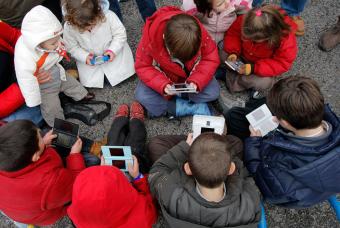 463
POBLACIÓN
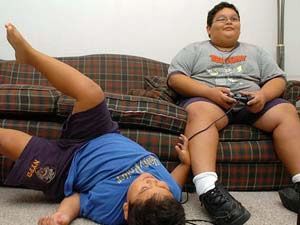 MUESTRA
210
CAPITULO V
ANÁLISIS DE LOS RESULTADOS
1. ¿Cuánto tiempo libre tiene usted al día?
41%
2 Y 4 HORAS
86
2 ¿En su tiempo libre le gusta estar?
3. ¿Cuándo esta solo que días de la semana realiza las siguientes actividades?
Leer
24%  LUNES
51
Dormir (siesta)
21% - 20% 
VIERNES Y MARTES
43
44
Ver Tv.
25% JUEVES
51
Deportes
19% SABADOS
40
Jugar
21% VIERNES
46
Tecnología
21% VIERNES
45
Escuchar Música
19% MARTES Y MIERCOLES
40
39
Pasear
22% SABADOS
46
Ir al Cine
19% JUEVES - DOMINGO
39
39
Quehaceres Domésticos
19%-17% 
DOMINGOS - SABADOS
39
36
Voluntariado
23%
DOMINGO
48
Asistir a espectáculos
24%
LUNES
51
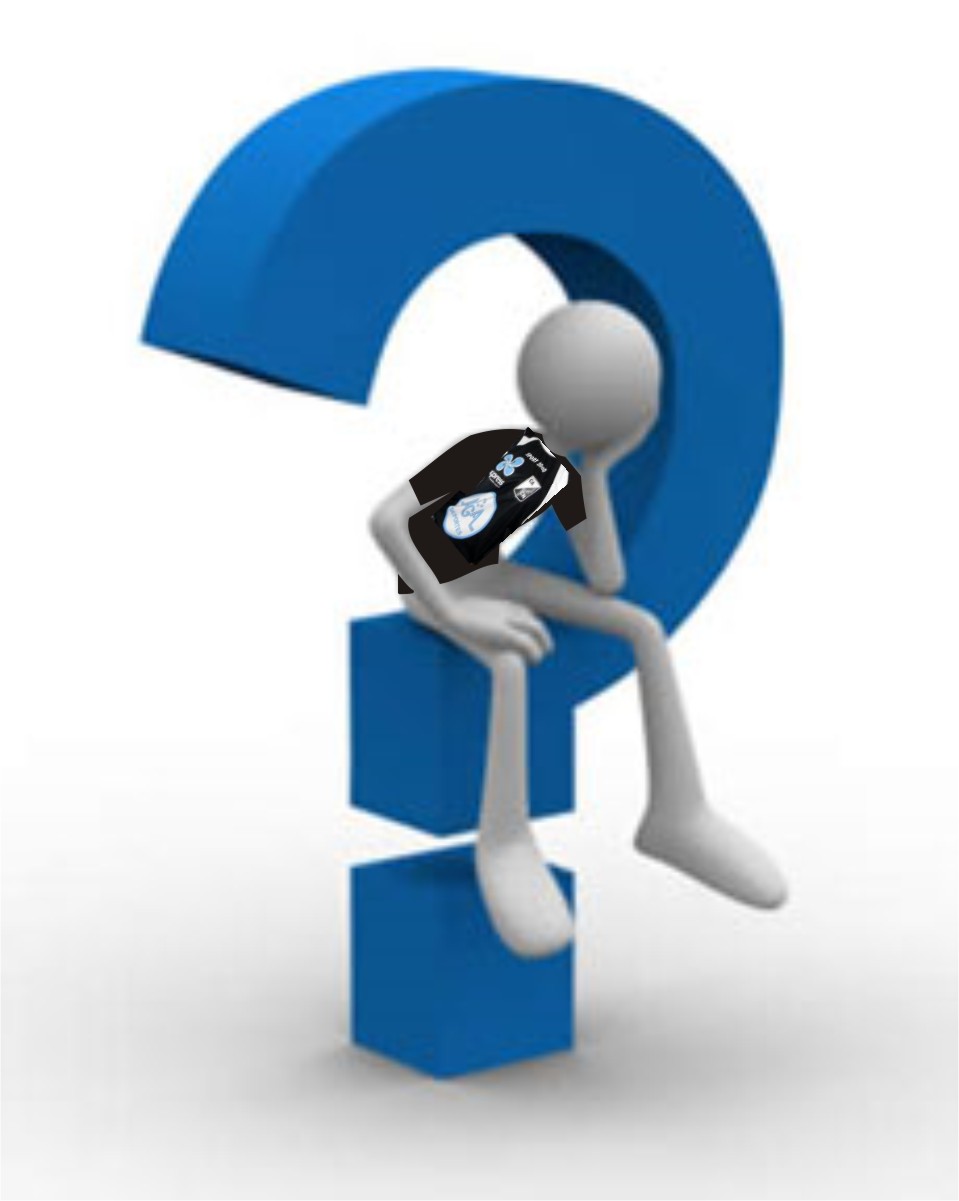 Las actividades activas se las realizan los fines de semana incluyendo el viernes.
las actividades pasivas son realizadas entre semana en porcentajes que varían del 25% al 19%
4. ¿Cuándo está acompañado que días de la semana realiza las siguientes actividades?
Leer
19%  LUNES
40
Dormir (siesta)
28%
SÁBADOS
58
Ver Tv.
36%
 VIERNES 
SABADO
36
36
Deportes
20% VIERNES
43
41
Jugar
19% JUEVES
41
Tecnología
19% MARTES
41
Escuchar Música
20% JUEVES
42
Pasear
21% SABADOS
44
Ir al Cine
21% JUEVES
43
Quehaceres Domésticos
22%
SABADOS
47
Voluntariado
21%
DOMINGO
45
Asistir a espectáculos
18%
JUEVES-VIERNES
38
37
Las actividades activas se las realizan los días jueves, viernes y sábados.
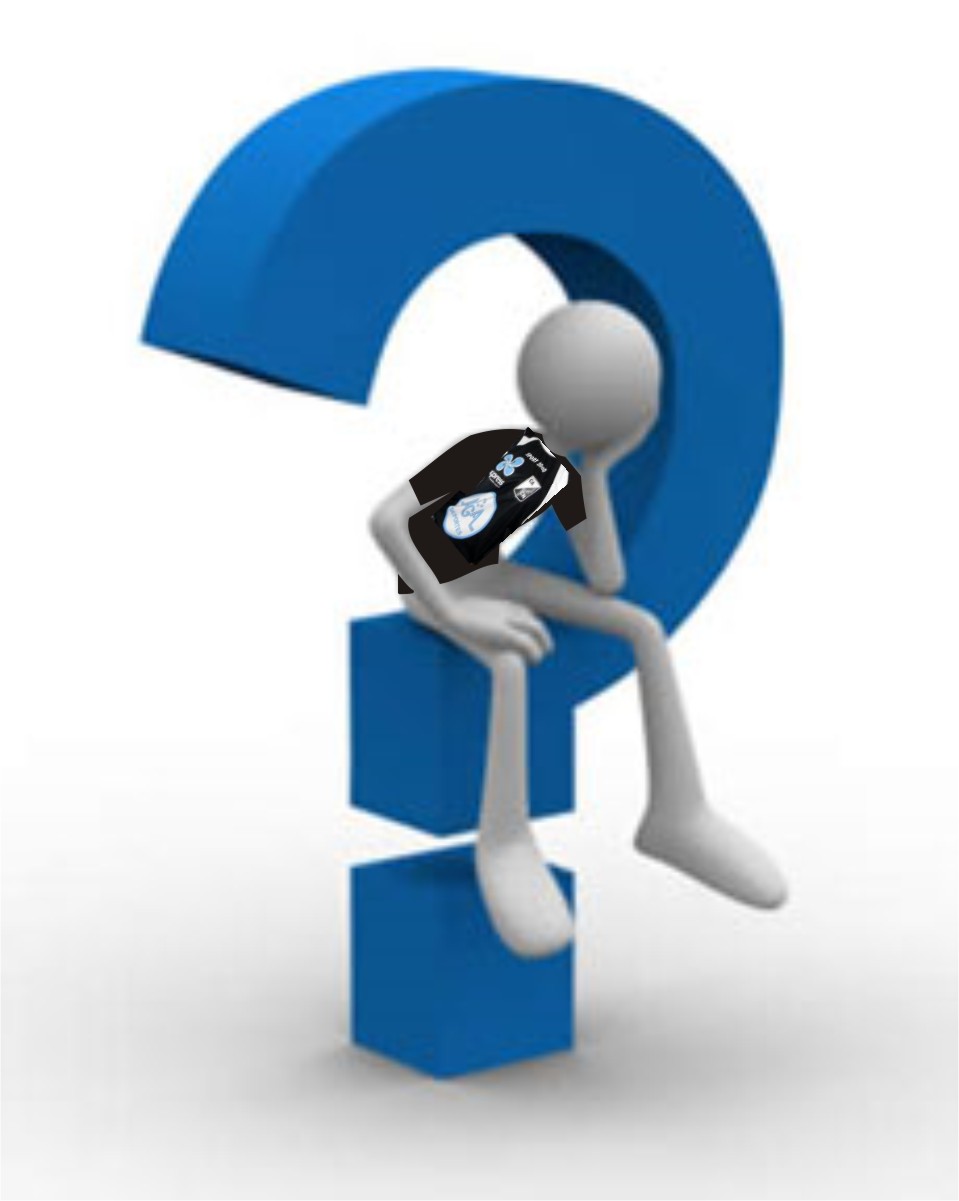 Las actividades pasivas son realizadas con mayor frecuencia entre semana, a acepción del día sábado la cual evidencia que existe un porcentaje de práctica del 28% en dormir y el 17% en Ver TV.
5. ¿Cuánto tiempo dedica a las redes sociales?
28% - 15 MIN
22%- 2 HORAS
ANALISIS E INTERPRETACIÓN DE DATOS DEL ÍNDICE DE MASA CORPORAL IMC
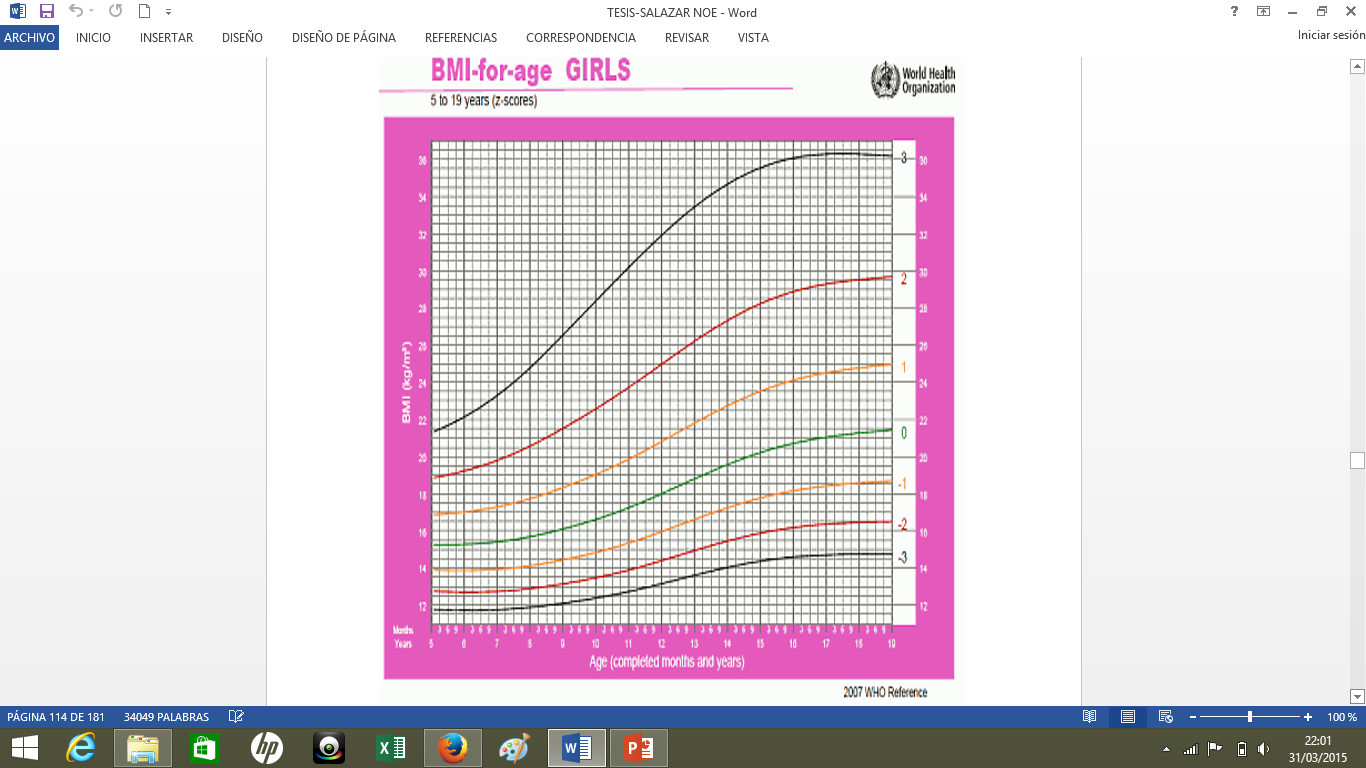 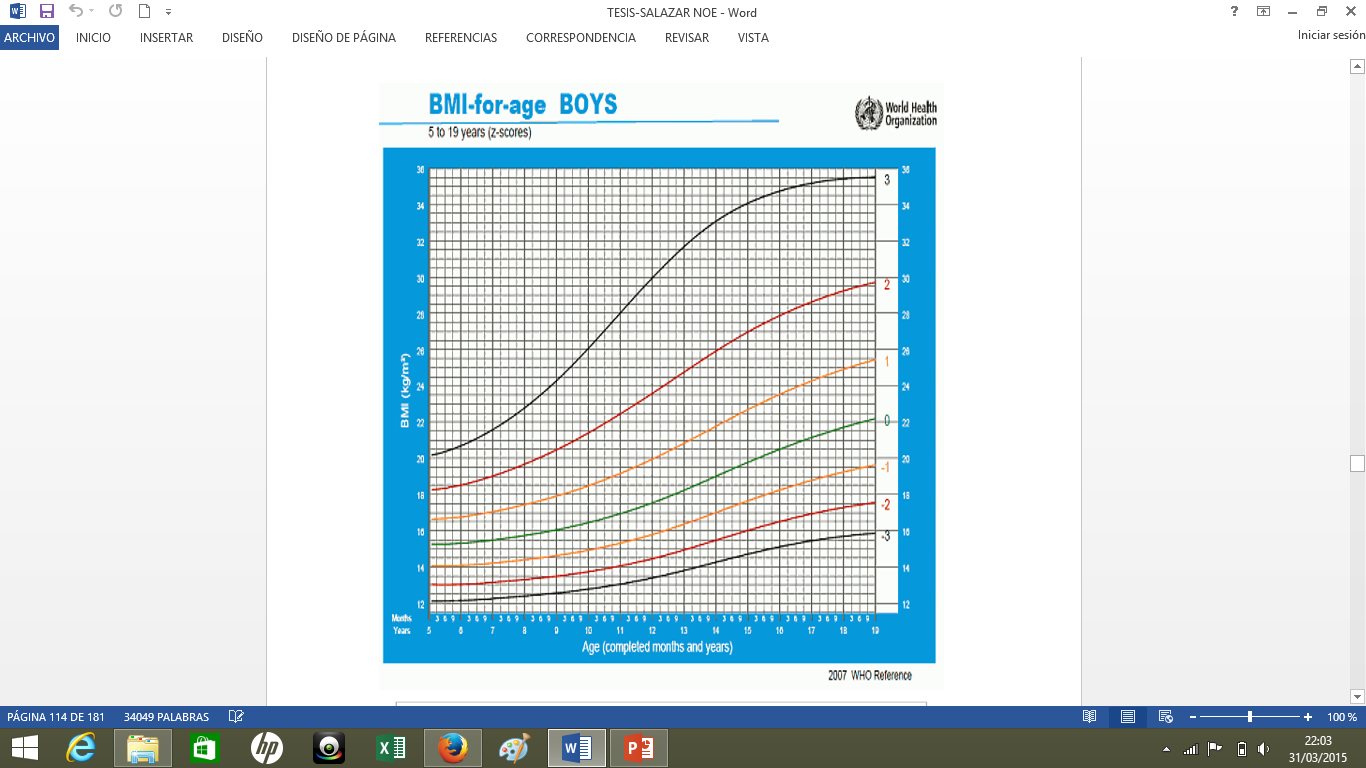 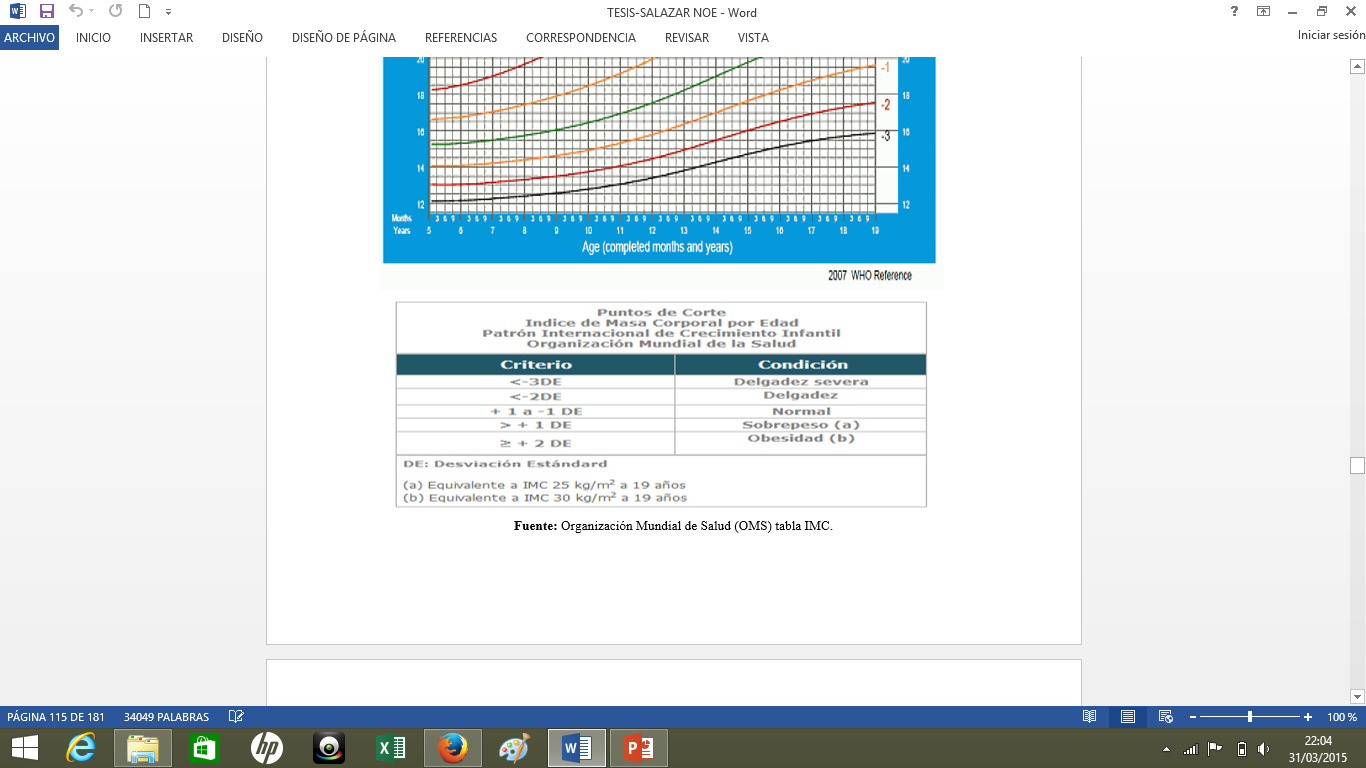 OCTAVOS
Hombres
Mujeres
38%
NORMAL
58%
SOBREPESO
44%
SOBREPESO
25% NORMAL
15
25
13
11
5
NOVENOS
Hombres
Mujeres
52%
56%
14%
14%
17%
19
22
7
5
5
DECIMOS
Hombres
Mujeres
62%
61%
17%
10%
3%
18%
18
17
5
1
5
3
ANALISIS GENERAL OCTAVOS, NOVENOS Y DECIMOS
55%
13%
21%
ACTIVIDADES
La correlación existente entre las actividades que se realiza en el tiempo libre y el peso corporal determina que existe un 61% de estudiantes con sobrepeso y un 11% con obesidad.
5.3. CONCLUSIONES Y RECOMENDACIONES
Conclusiones
La correlación existente entre las actividades que se realiza en el tiempo libre y el peso corporal determina que existe un 61% de estudiantes con sobrepeso y un 11% con obesidad.

Por lo cual se determina que si existe una correlación entre la variable independiente ( TIEMPO LIBRE ) y la variable dependiente ( PESO CORPORAL)
RECOMENDACIONES
Presentar una propuesta alternativa para mejorar la utilización del tiempo libre en los estudiantes que incidan sobre el peso.
CAPITULO VI
PROPUESTA  ALTERNATIVA
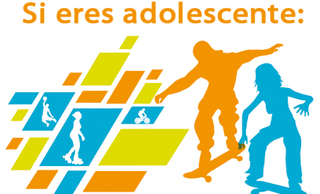 Tema
Guía para mejorar la utilización del tiempo libre en los estudiantes de 12 a 14 años del Colegio Nacional General Píntag, del Cantón Quito, que incidan sobre el peso.
Incidencia del tiempo libre en el peso de los estudiantes de 12 a 14 años del Colegio Nacional General Píntag, del cantón Quito, año lectivo 2013 – 2014, propuesta alternativa.
Nombre del proyecto
Institución ejecutora
Colegio Nacional General Píntag, del cantón Quito
La propuesta fue realizada para beneficiar a los estudiantes de 12 a 14 años del Colegio Nacional General Píntag, del cantón Quito, año lectivo 2013 – 2014.
Beneficiarios
Se ha evidenciado que los estudiantes del colegio mencionado presentan un elevado peso, por lo que se llegó a determinar que los estudiantes en dichas edades presentan esta condición física debido al inadecuado uso del tiempo libre, propiciando así estilos de vida poco idóneos.
Antecedentes de la propuesta
OBJETIVOS
Implementar una guía para mejorar la utilización del tiempo libre en los estudiantes de 12 a 14 años del Colegio Técnico Humanístico General Píntag, del Cantón Quito, que incidan sobre el peso.
Objetivo general
Mejorar las actividades que realizan los estudiantes en el tiempo libre, a través del desarrollo de destrezas y habilidades.

Mejorar los estilos de vida, reflejados en pesos adecuados en los estudiantes de 12 a14 años.
 
Determinar el proceso de mejoras a través de la implementación de una guía para la utilización de tiempo libre en los estudiantes del colegio.
Objetivos específicos
La implementación de una guía que proponga alternativas para la utilización del tiempo libre
Justificación de la propuesta
Desarrollo de la propuesta
Implementarlas en las horas de esparcimiento
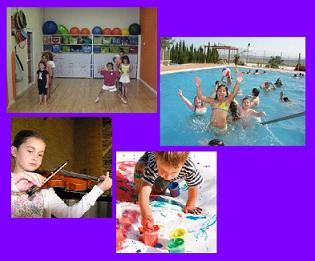 Reactivar y adecuar los espacios del colegio
Establecer horarios
Adquirir los equipos y recursos necesarios
Capacitar a los docentes
BENEFICIOS DE LA PROPUESTA
Capacidad para fomentar el desarrollo de las destrezas y habilidades en tiempos libres, ya que este puede ser empleado creativamente por los adolescentes para promover un crecimiento integral.

Lograra a corto y largo plazo un mejoramiento y reducción de problemas de enfermedad relacionados al peso corporal, resultando así adultos sin posibilidad de trastornos en su salud.
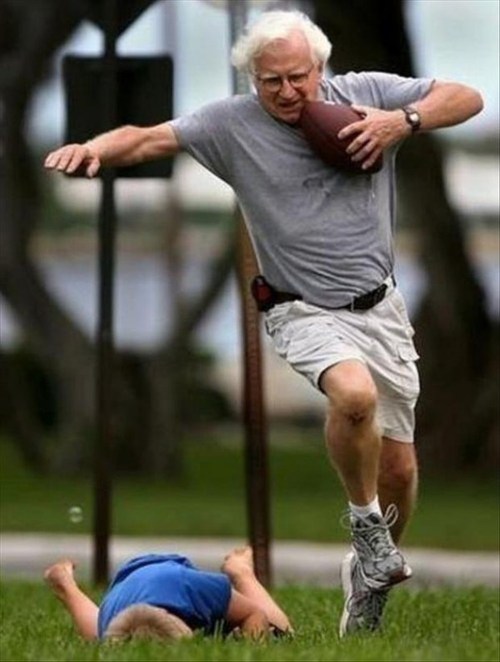 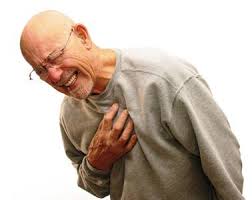 PROPUESTA DE ACTIVIDADES
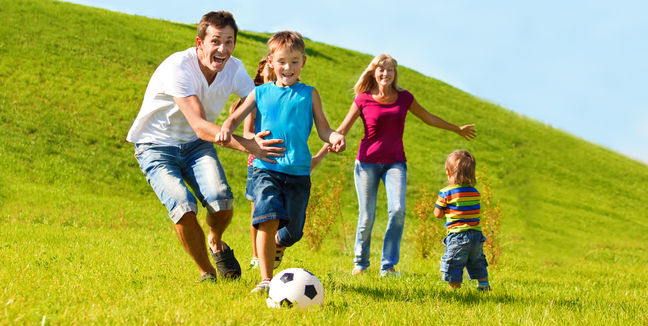 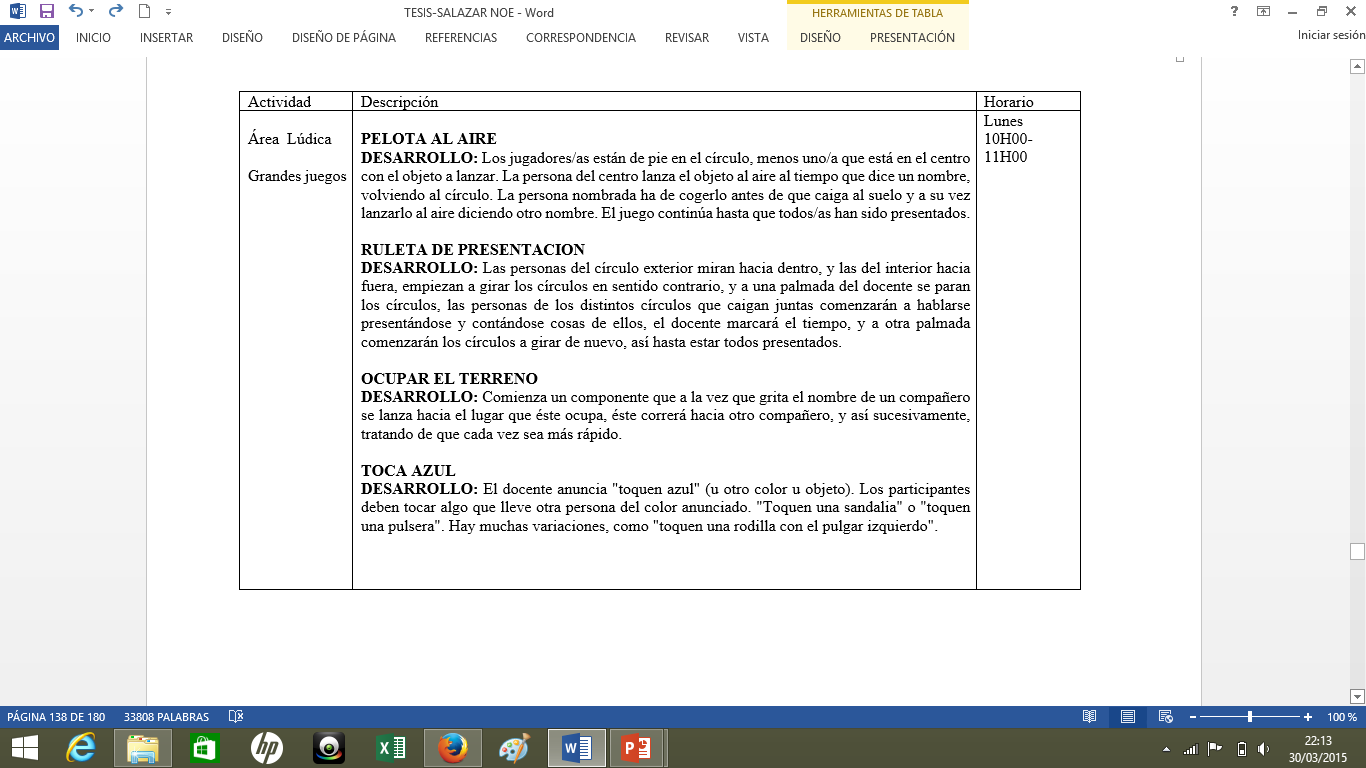 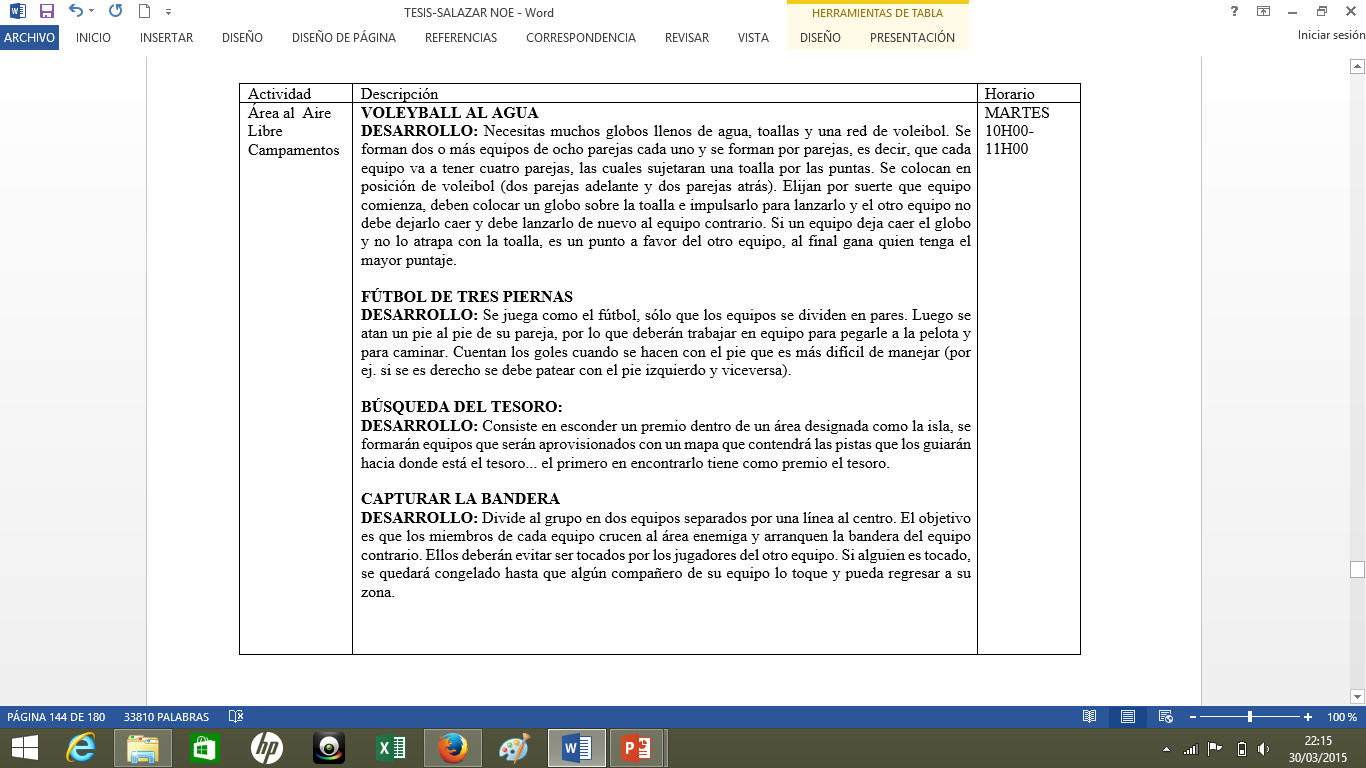 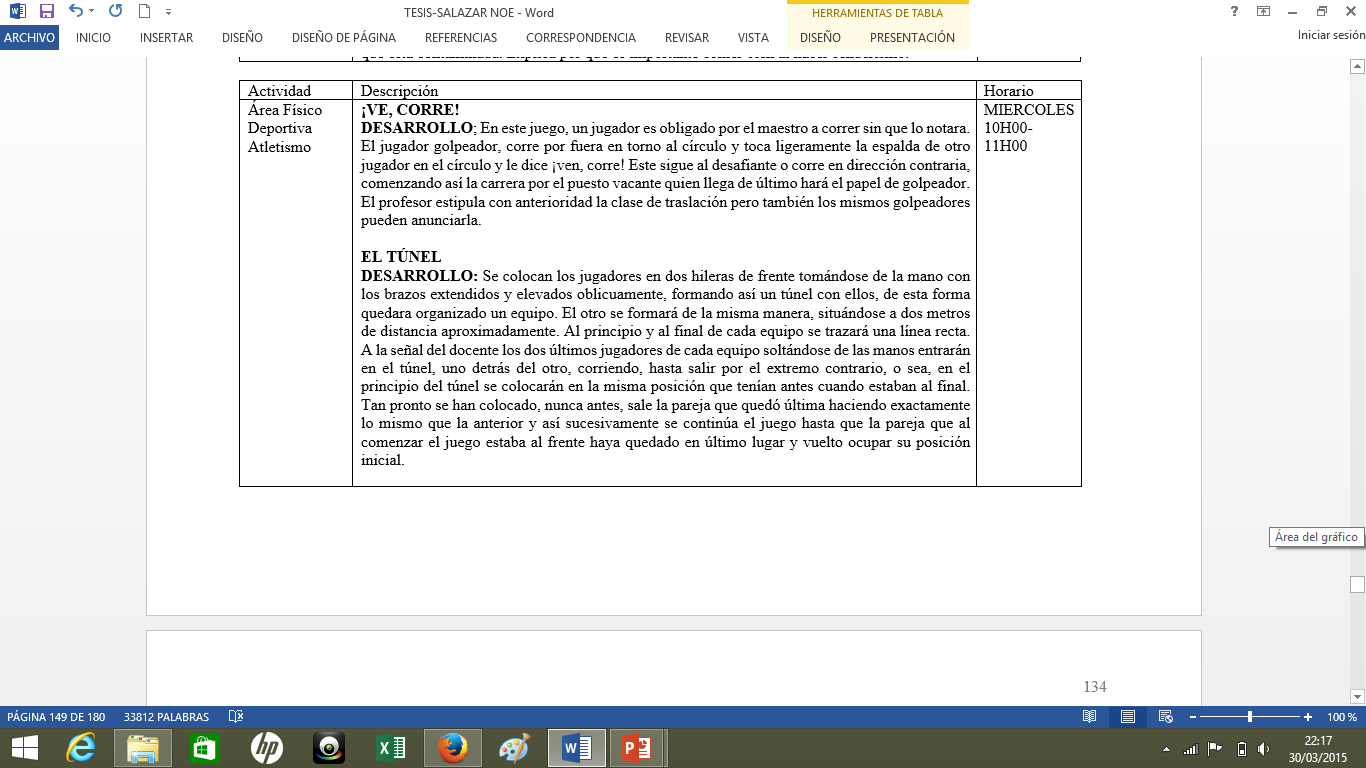 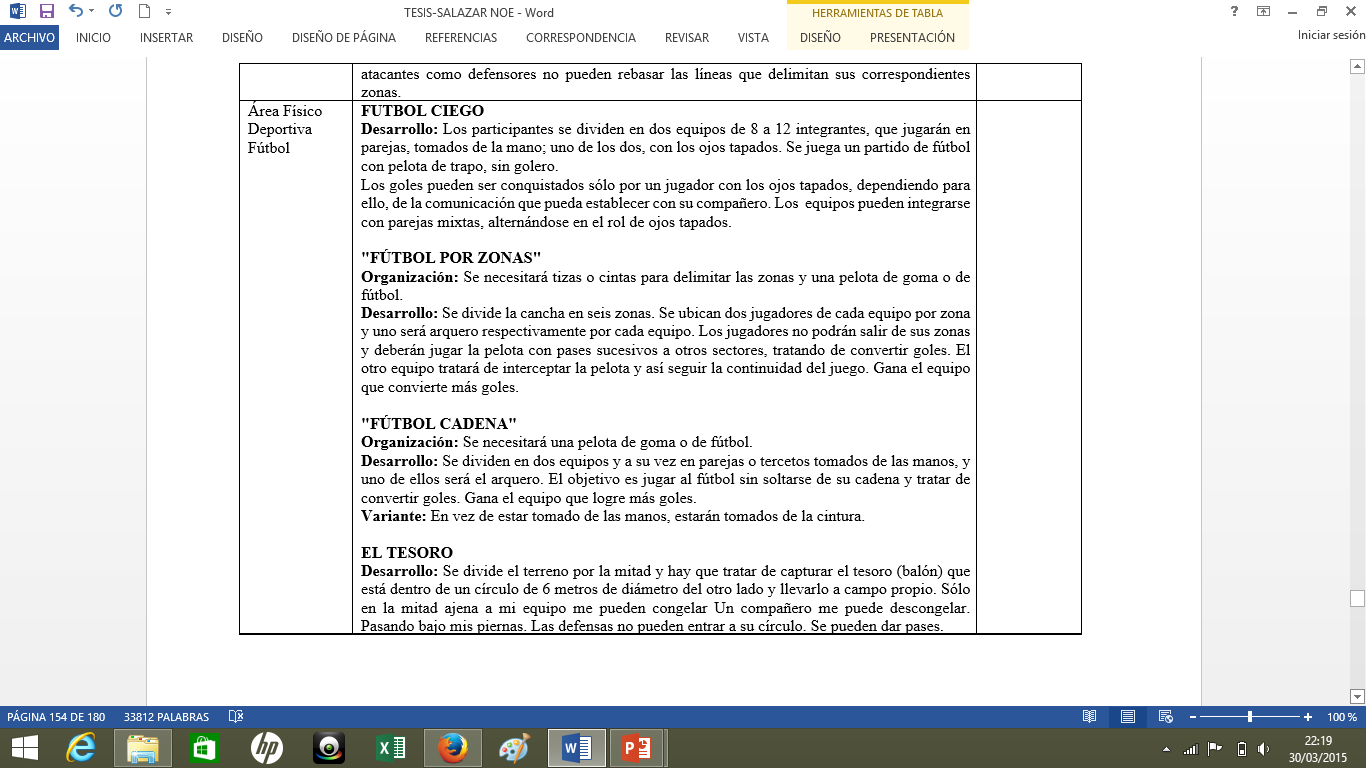 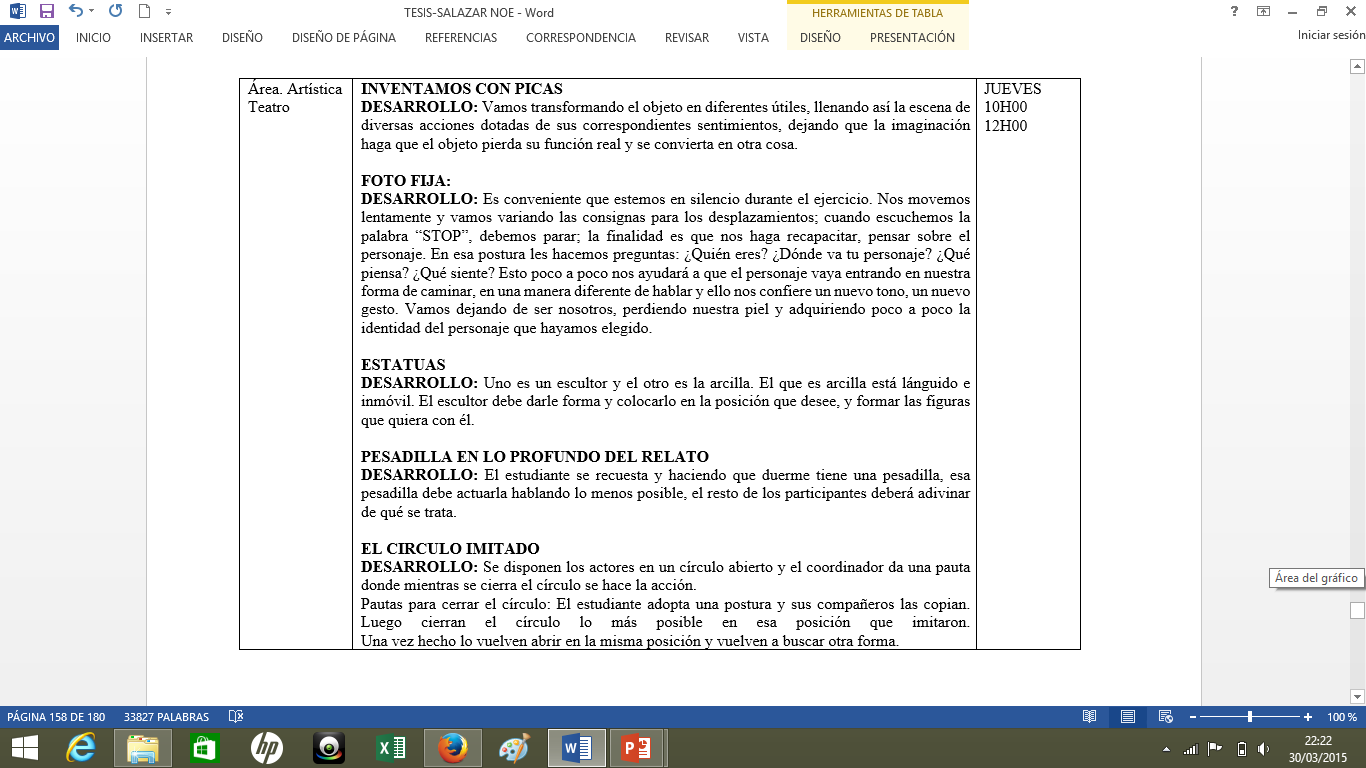 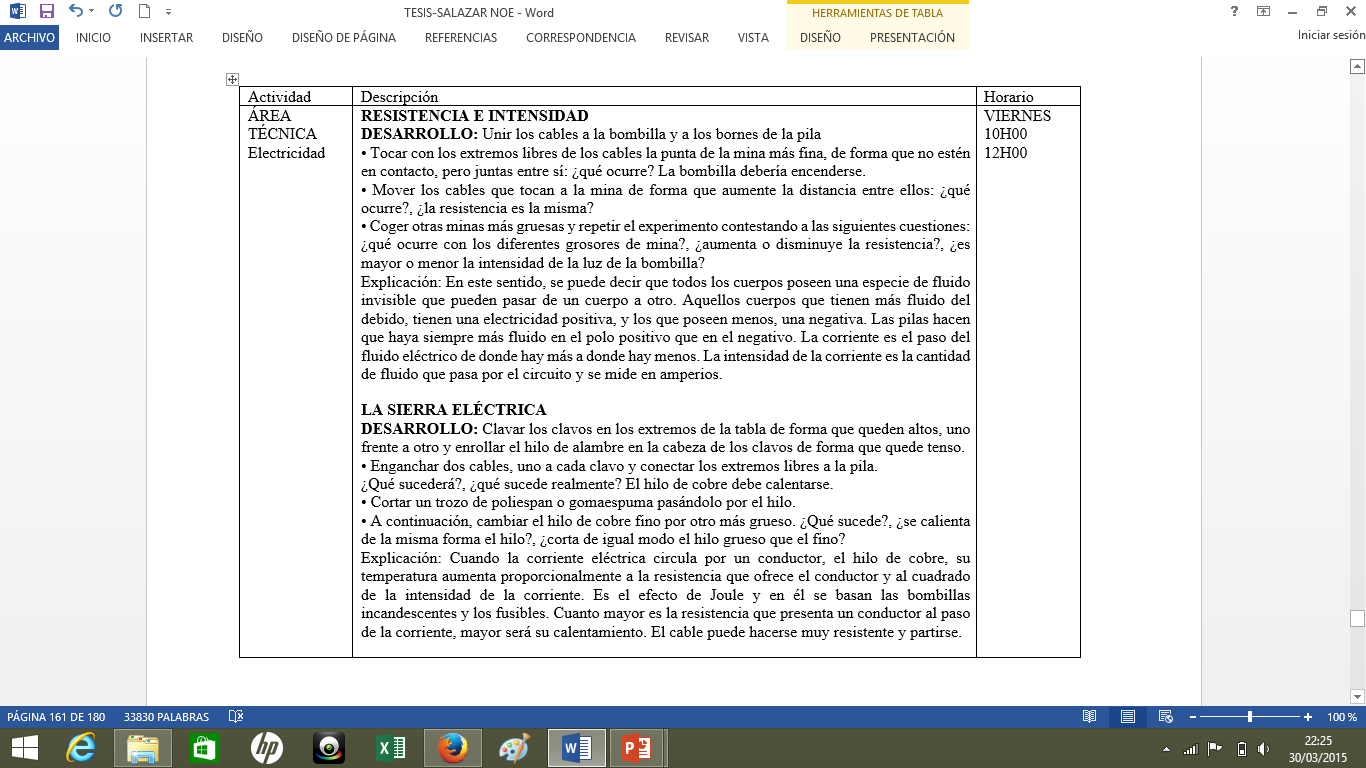 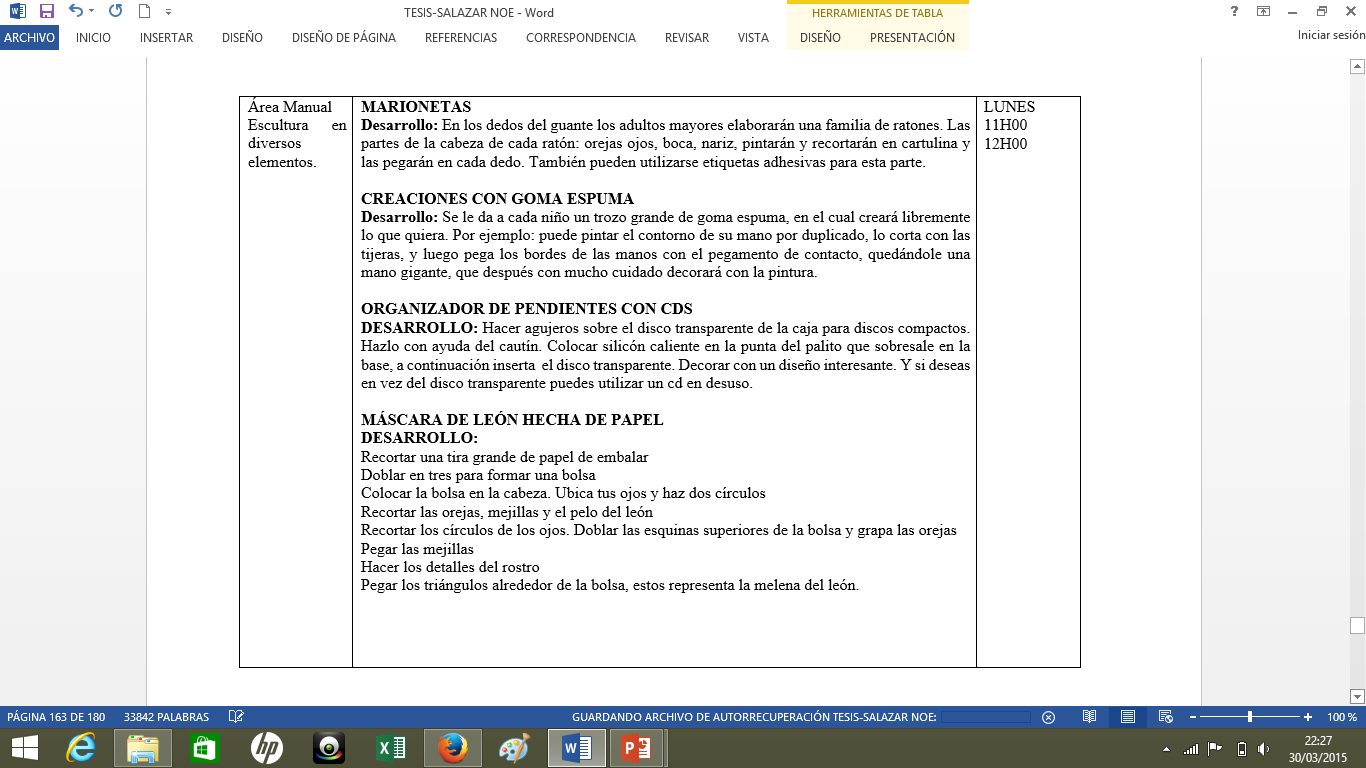 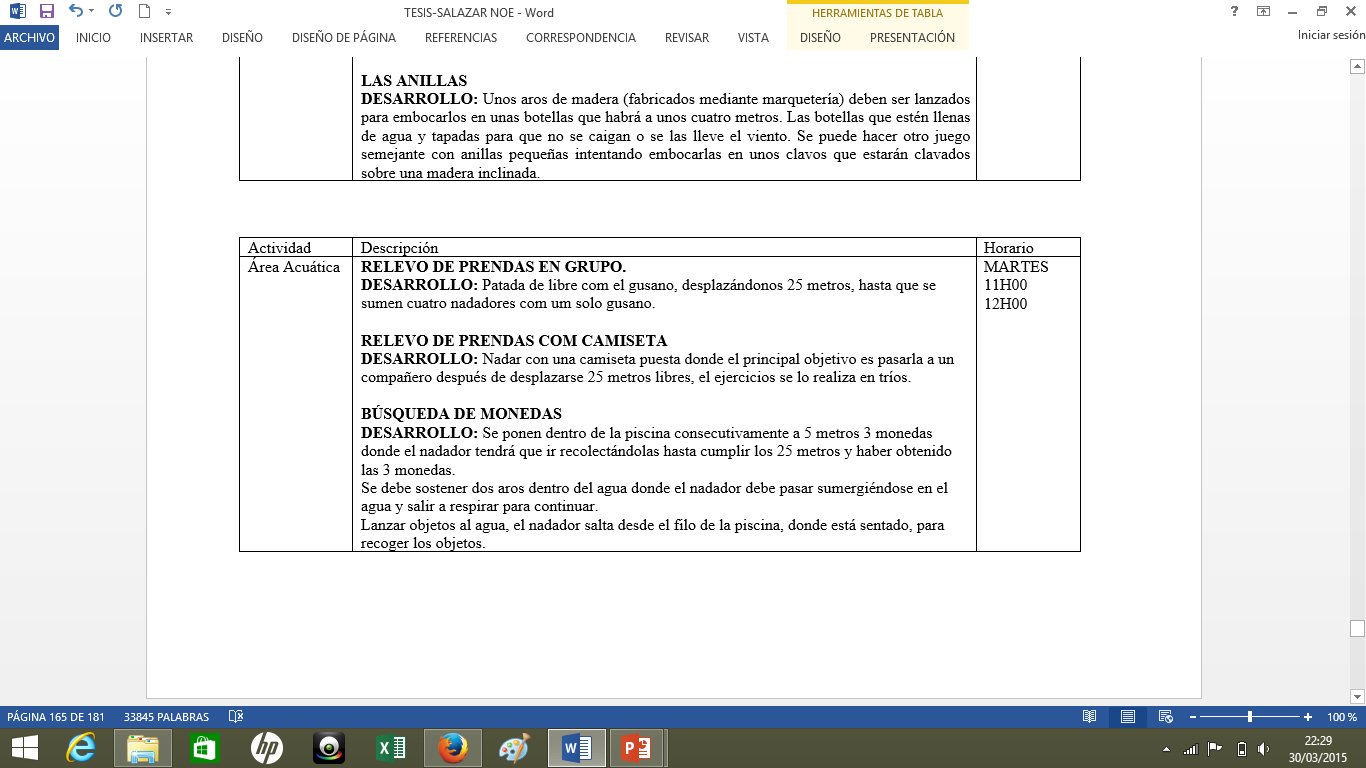 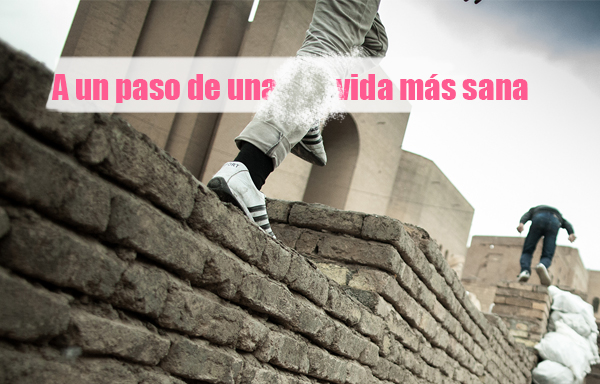 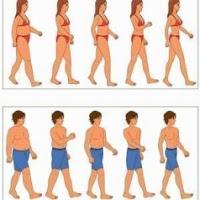 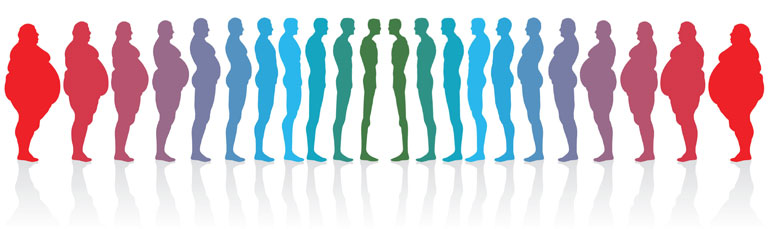 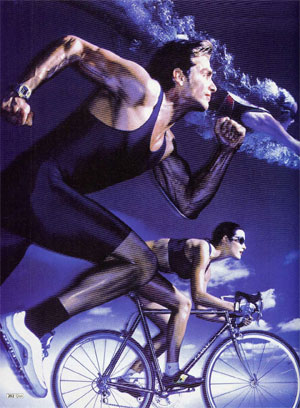 G
R
A
C
I
A
S
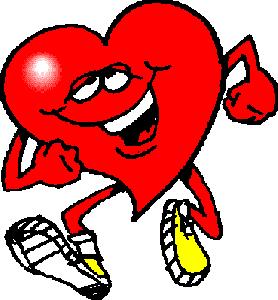